I am  happy
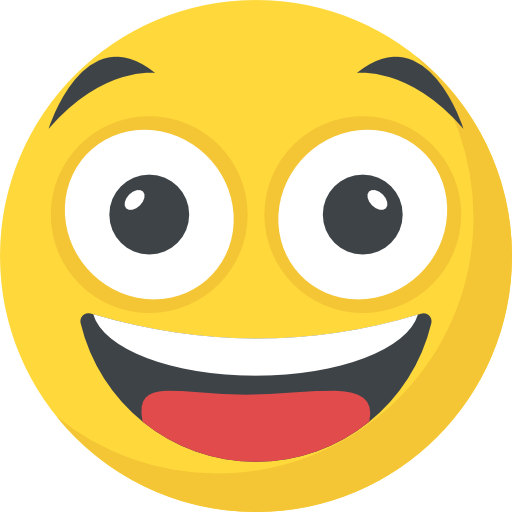 Estoy feliz
I am 
sad
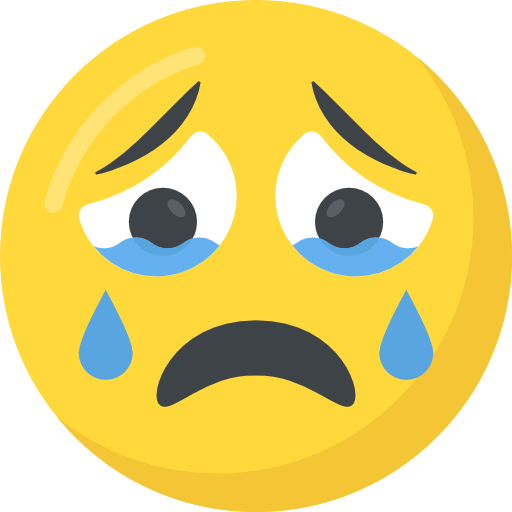 Estoy triste
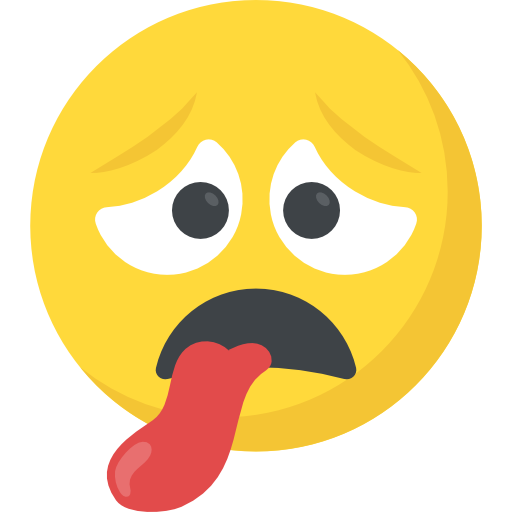 I am 
tired
Estoy cansado/a
I am 
shocked
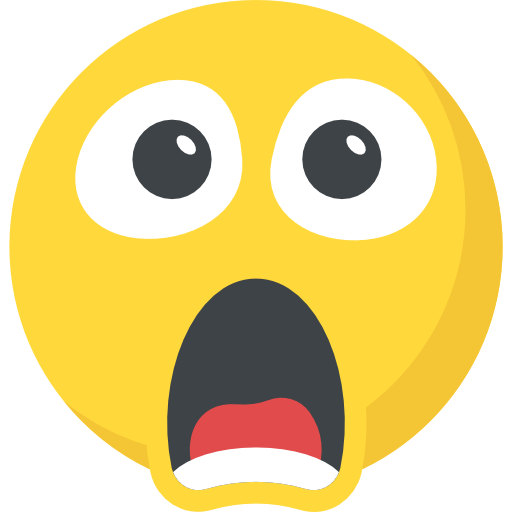 Estoy sorprendido/a
I am 
in love
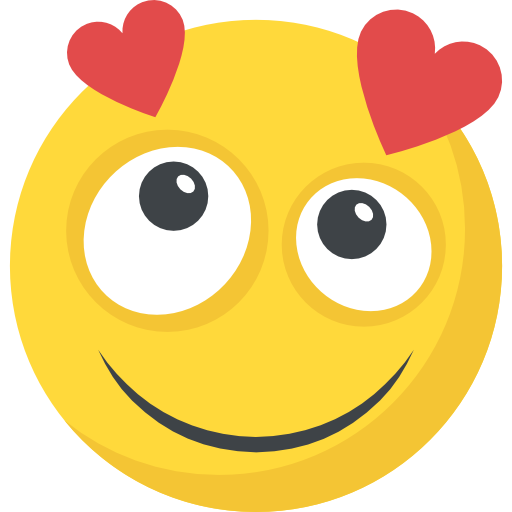 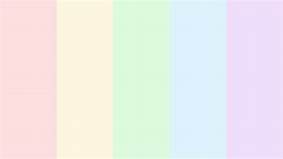 Estoy enamorado/a
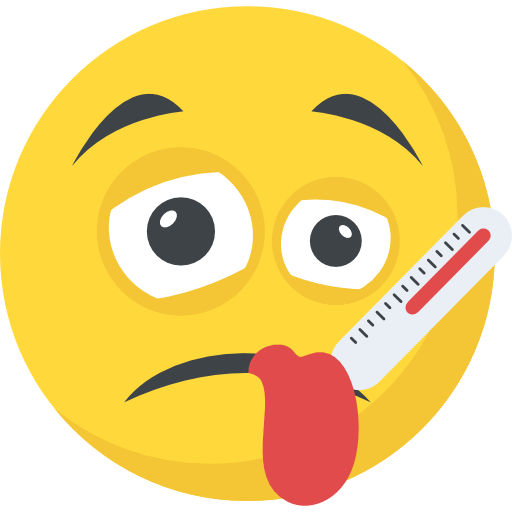 I am 
ill
Estoy enfermo/a
I am 
angry
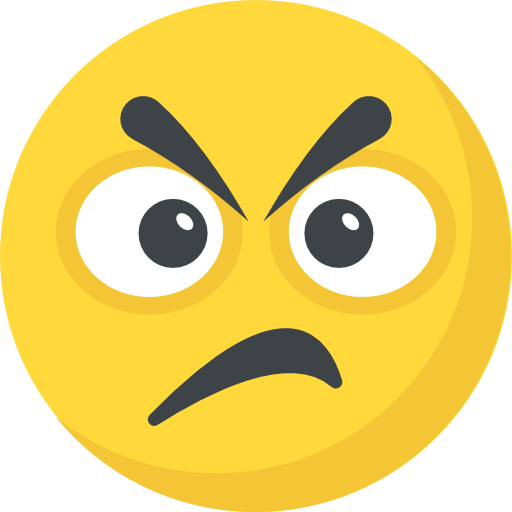 Estoy enfadado/a
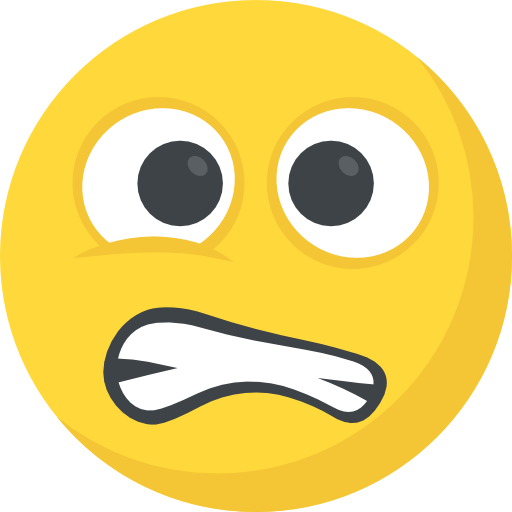 I am annoyed
Estoy molesto/a
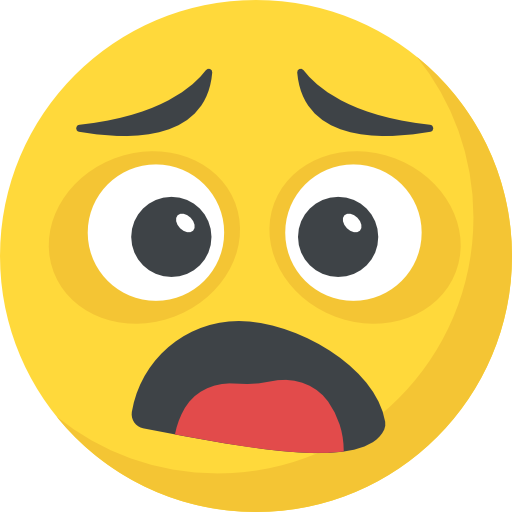 I am 
scared
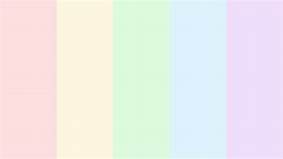 Estoy asustado/a
I am 
excited
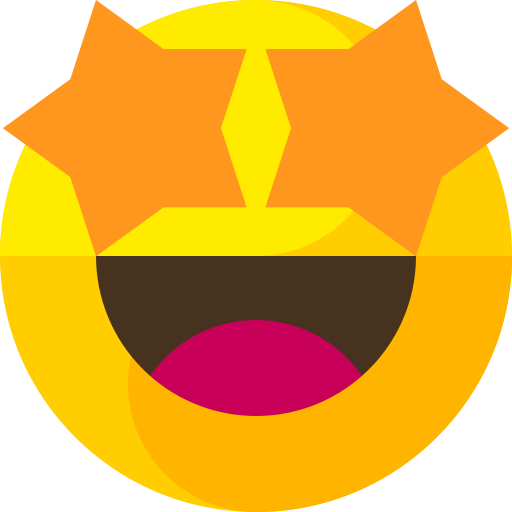 Estoy emocionado/a
I am proud
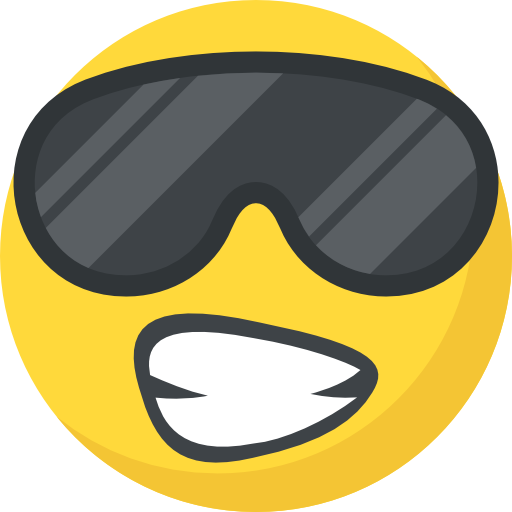 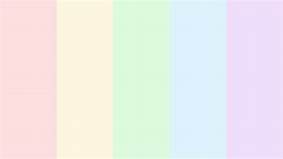 Estoy orgulloso/a
I am 
bored
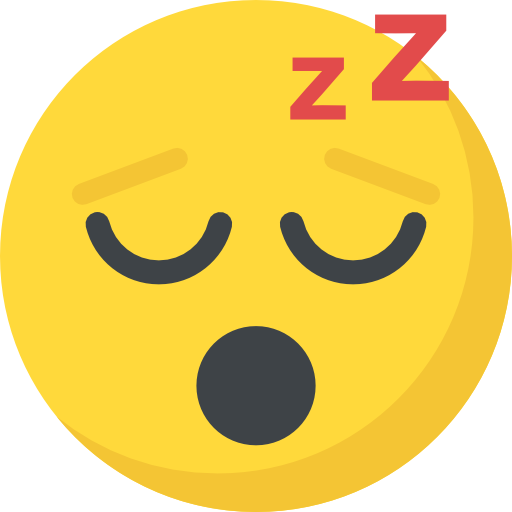 Estoy aburrido/a
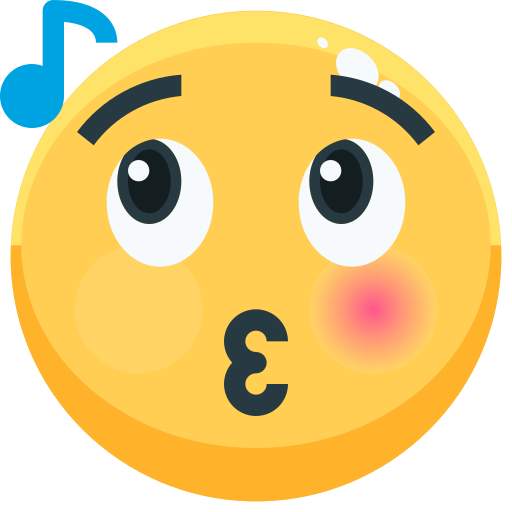 I am embarrassed
Estoy avergonzado/a
I am 
worried
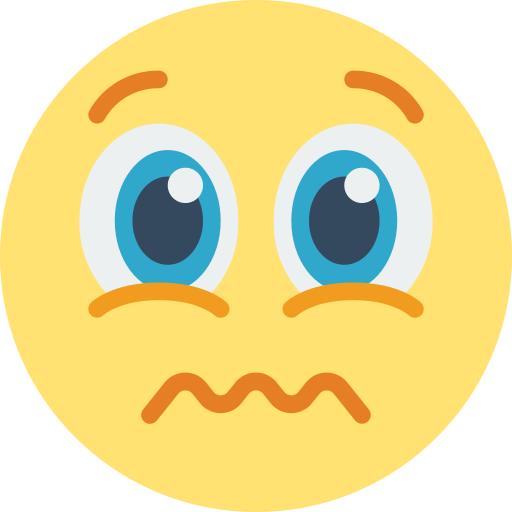 Estoy preocupado/a